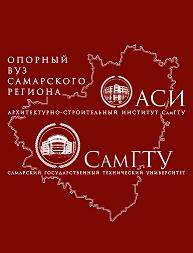 Уважаемые абитуриенты!
Факультет довузовской подготовки Архитектурно-строительного института СамГТУ объявляет набор на подготовительные курсы по подготовке к ЕГЭ и к вступительным испытаниям, проводимым АСИ самостоятельно.

Подготовка осуществляется по следующим направлениям:
* - вступительные испытания, проводимые АСИ самостоятельно.
Начало занятий на подготовительных курсах 01 октября 2016 года. Группы формируются и открываются по мере комплектования. Окончание курсов – 31 мая 2017 года.
Для девятиклассников работают подготовительные курсы в Общеобразовательный архитектурно-строительный лицей АСИ на техническое и художественно-эстетическое направления.

Для учащихся с 6 по 9 классы работает школа «Юного архитектора и дизайнера».
Адрес: 443001, Россия, г. Самара, ул. Молодогвардейская 194, ком. 319 ПК.Справки по телефону:(846) 339-14-40 (Подготовительные курсы)(846) 242-13-11 (Факультет довузовской подготовки, курсы в лицей)